3° QUADRIMESTRE DE 2018
RELATÓRIO DE GESTÃO DA SECRETARIA MUNICIPAL DE SAÚDE
RDQA – RELATÓRIO DETALHADO DO QUADRIMESTRE ANTERIOR
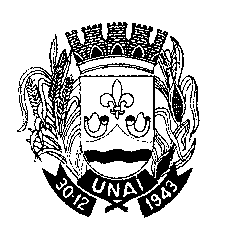 REGULAMENTADO PELA LEI COMPLEMENTAR 141 DE 2012.
O RELATÓRIO DO 3º QUADRIMESTRE COMPORÁ RAG 2018
O RELATÓRIO DEMONSTRA AS AÇÕES PREVISTAS NO PLANO MUNICIPAL DE SAÚDE 2018-2021.
RDQA – RELATÓRIO DETALHADO DO QUADRIMESTRE ANTERIOR
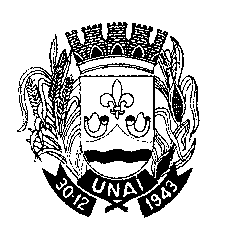 O RDQ está dividido em:
RREO – Relatório Resumido de Execução Orçamentária;
Despesas com saúde e outras informações financeiras
Auditorias realizadas no período;
Estabelecimentos de atendimento ao SUS;
Produção de serviços no Município de Unaí
RDQA – RELATÓRIO DETALHADO DO QUADRIMESTRE ANTERIOR
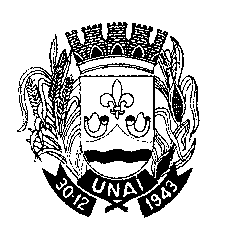 O Relatório de Gestão utiliza-se do Sistema SARGSUS – produzido pelo Governo Federal
O Relatório captura os dados armazenados em diversos Bancos de Dados do SUS
O Relatório é então produzido pelo corpo técnico da Secretaria Municipal de Saúde
O Conselho Municipal de Saúde forma uma comissão que acompanha os relatórios de gestão que são apresentados em plenária
RDQA – RELATÓRIO DETALHADO DO QUADRIMESTRE ANTERIOR
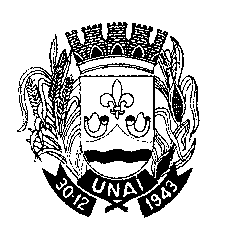 Por fim o RDQ E O RAG são apresentados em Audiências Públicas.
Os dados do Relatório de Gestão, estão disponíveis em : www.saude.gov.br/sargsus
Anexo ao relatório anual, estão documentos como o Plano Municipal de Saúde e o Plano Plurianual da Saúde.
Estes documentos, também estão disponíveis na Secretaria Municipal de Saúde e são de consulta pública.
RDQA – RELATÓRIO DETALHADO DO QUADRIMESTRE ANTERIOR
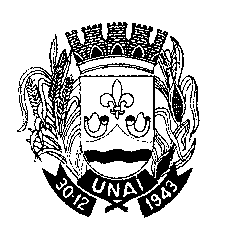 OS DADOS A SEGUIR SÃO RETIRADOS DO 
RELATÓRIO RESUMIDO DA EXECUÇÃO ORÇAMENTÁRIA – RREO.
RDQA – RELATÓRIO DETALHADO DO QUADRIMESTRE ANTERIOR
RDQ – RELATÓRIO DETALHADO QUADRIMESTRAL 3º QUAD
RDQ – RELATÓRIO DETALHADO QUADRIMESTRAL 3º QUAD
RDQ – RELATÓRIO DETALHADO QUADRIMESTRAL 3º QUAD
RDQ – RELATÓRIO DETALHADO QUADRIMESTRAL 3º QUAD
RDQ – RELATÓRIO DETALHADO QUADRIMESTRAL – DESPESA EM R$
RDQ – RELATÓRIO DETALHADO QUADRIMESTRAL
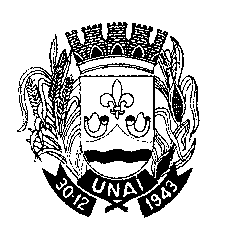 A Constituição Federal de  1988, determina que os Municípios apliquem no mínimo 15% dos seguintes recursos:
Municipais: -ITBI, ISSQN, IPTU, 
da União:quota-parte de  FPM, ITR e transferências da Lei Complementar nº 87/96, Imposto de Renda Retido na Fonte – IRRF
Do Estado: Quota-parte do ICMS, IPVA, IPI Exportação
Outras Receitas Correntes: Receita da Dívida ativa de impostos, multas, juros de mora e correção monetária.
RDQA – RELATÓRIO DETALHADO DO QUADRIMESTRE ANTERIOR
RDQA – RELATÓRIO DETALHADO DO QUADRIMESTRE ANTERIOR
RELATÓRIO DE GESTÃODESPESA TOTAL COM SAÚDE 2016 a 2018
RELATÓRIO DE GESTÃOIndicadores financeiros
DADOS FINANCEIROS
RDQA – RELATÓRIO DETALHADO DO QUADRIMESTRE ANTERIOR
RELATÓRIO DE GESTÃO – média e alta complexidade urgência e emergência
RELATÓRIO DE GESTÃOEstabelecimentos do SUS
RELATÓRIO DE GESTÃOEstabelecimentos do SUS
RELATÓRIO DE GESTÃOEstabelecimentos do SUS
RELATÓRIO DE GESTÃOEstabelecimentos do SUS
AÇÕES REALIZADASAtenção básica
AÇÕES REALIZADASAtenção básica
AÇÕES REALIZADAS Atenção básica
AÇÕES REALIZADAS Atenção básica
AÇÕES REALIZADAS Atenção básica
AÇÕES REALIZADASAtenção básica
AÇÕES REALIZADAS Atenção básica
AÇÕES REALIZADASATENÇÃO BÁSICA
Atividade física corporal
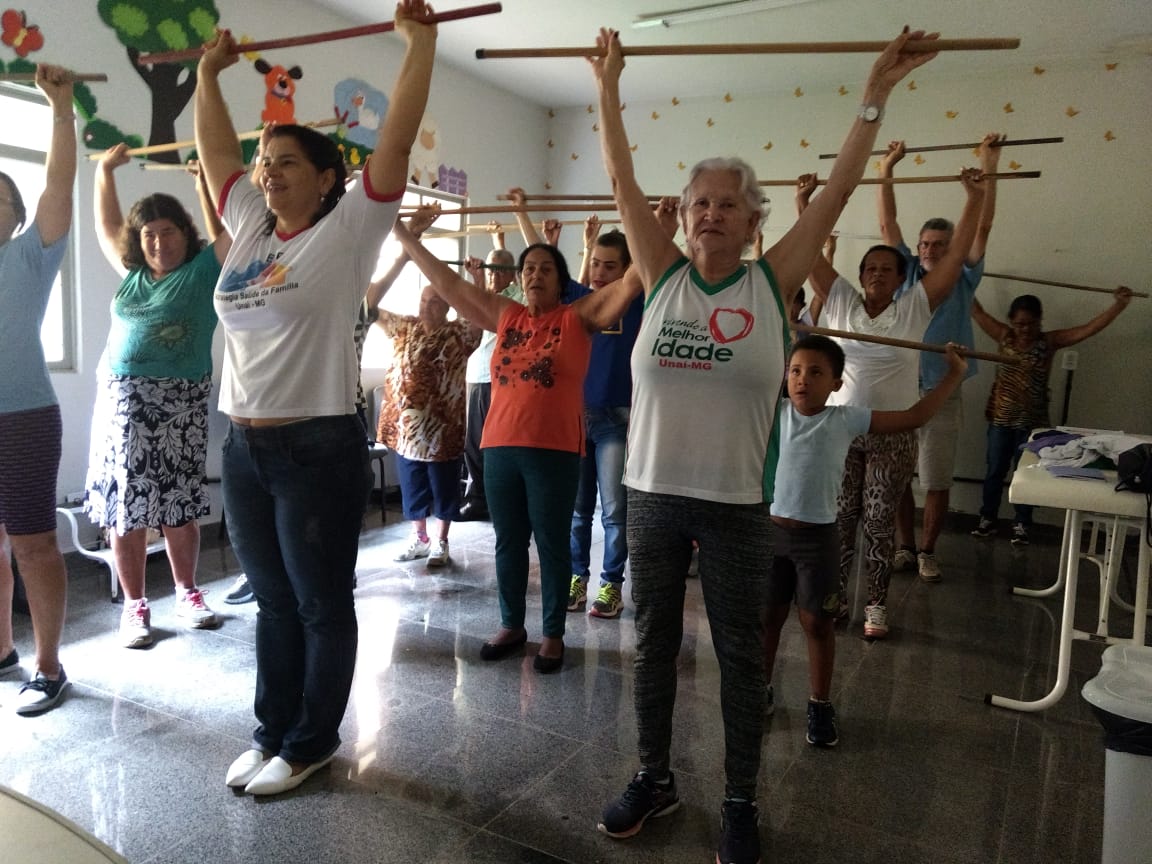 Grupo de hipertensos e diabéticos
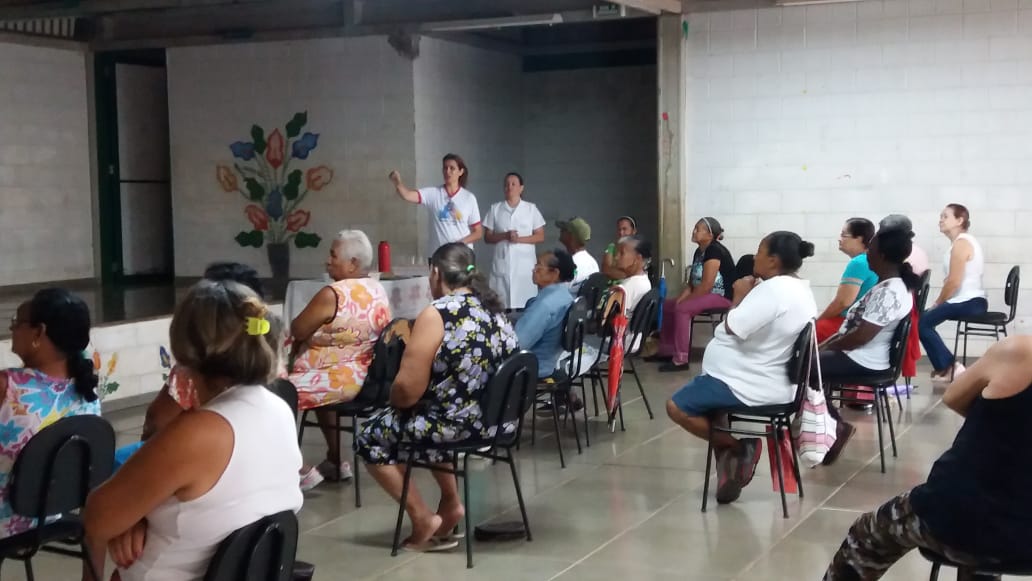 Teste do pezinho
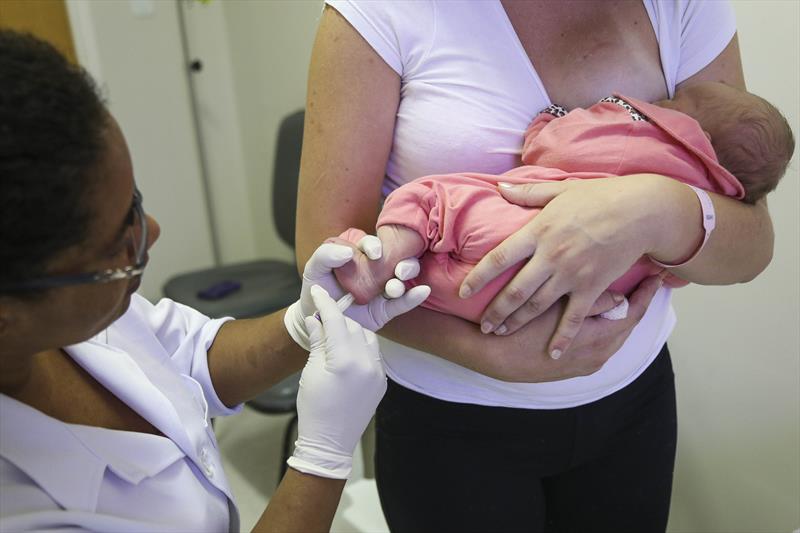 AÇÕES REALIZADASATENÇÃO BÁSICA
Visitas e consultas em domicílio
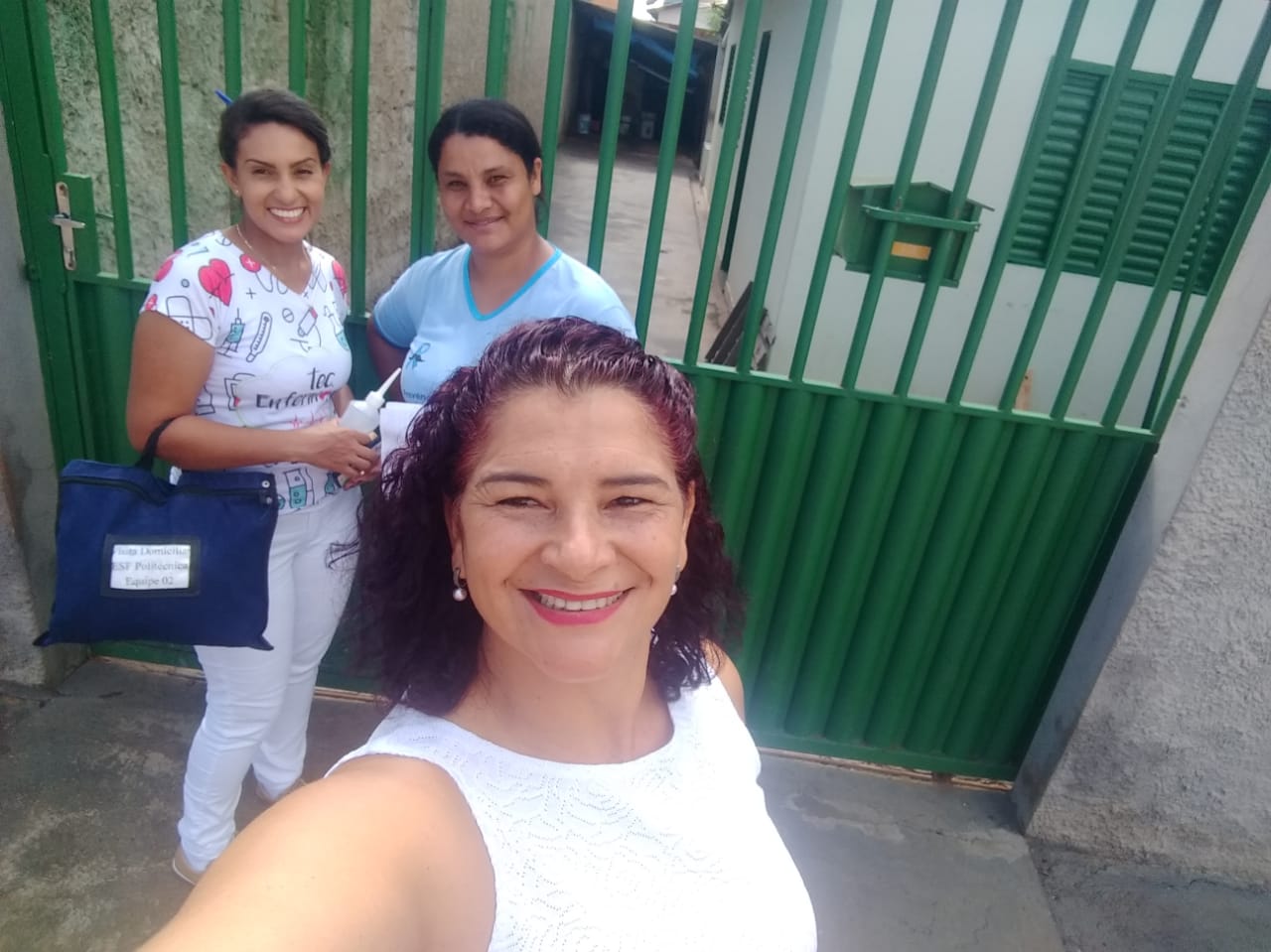 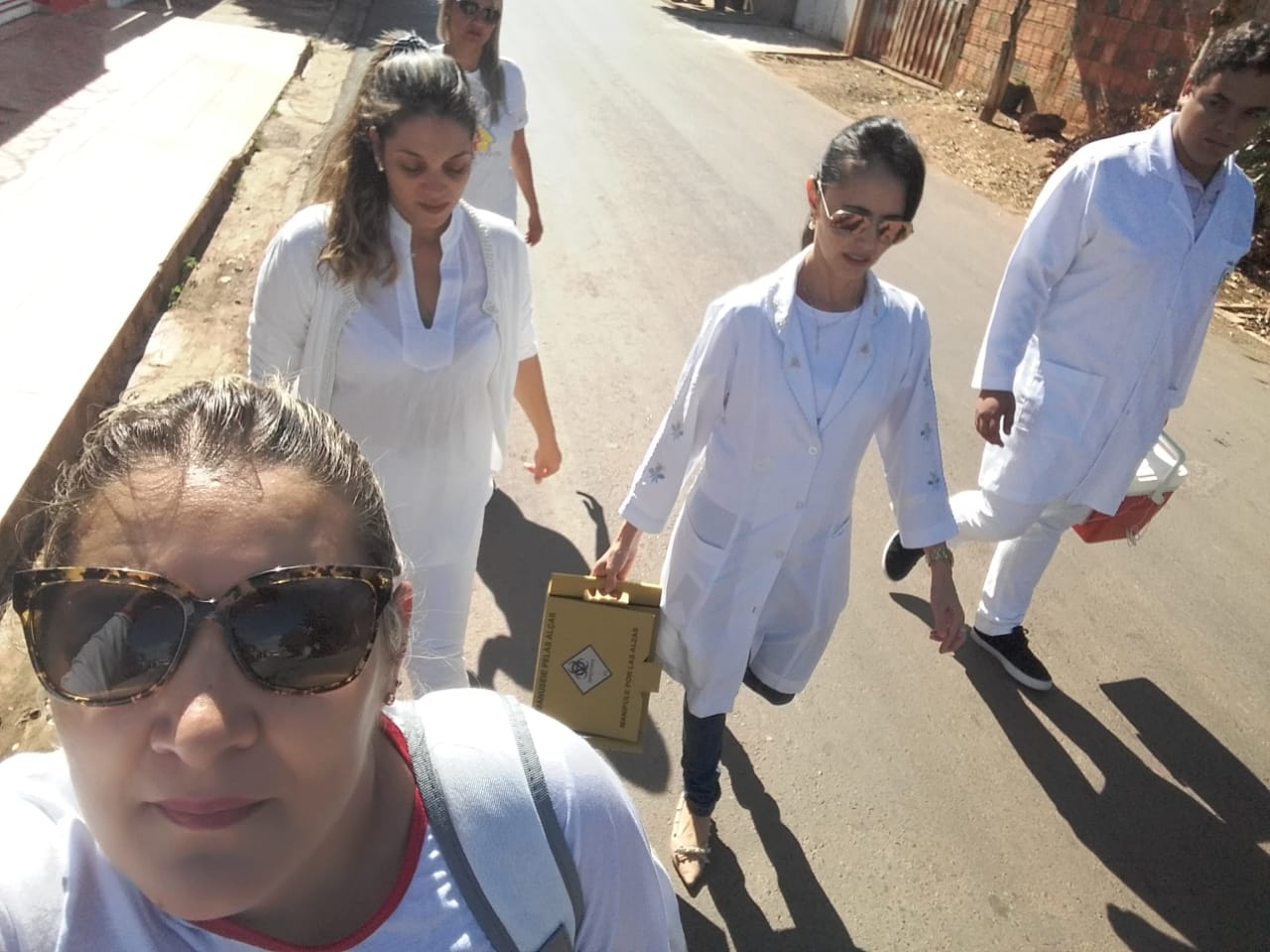 Acompanhamento de pré natal
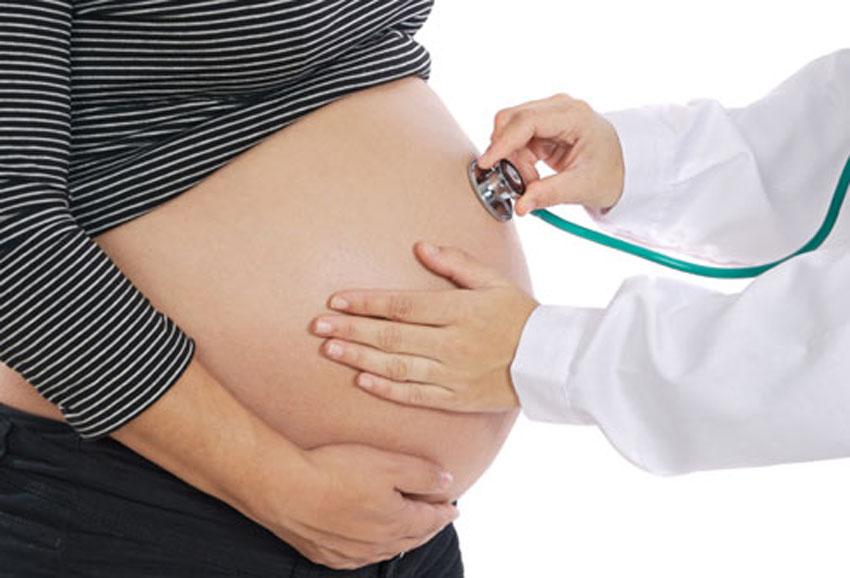 AÇÕES REALIZADASATENÇÃO BÁSICA
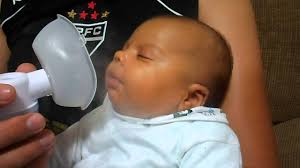 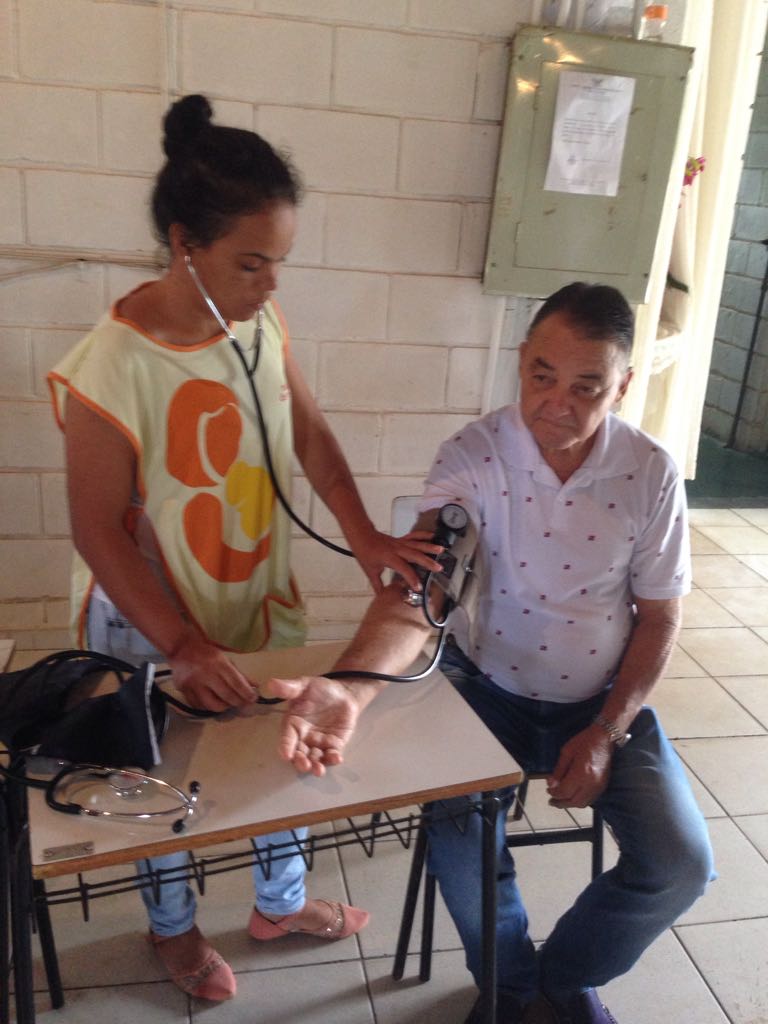 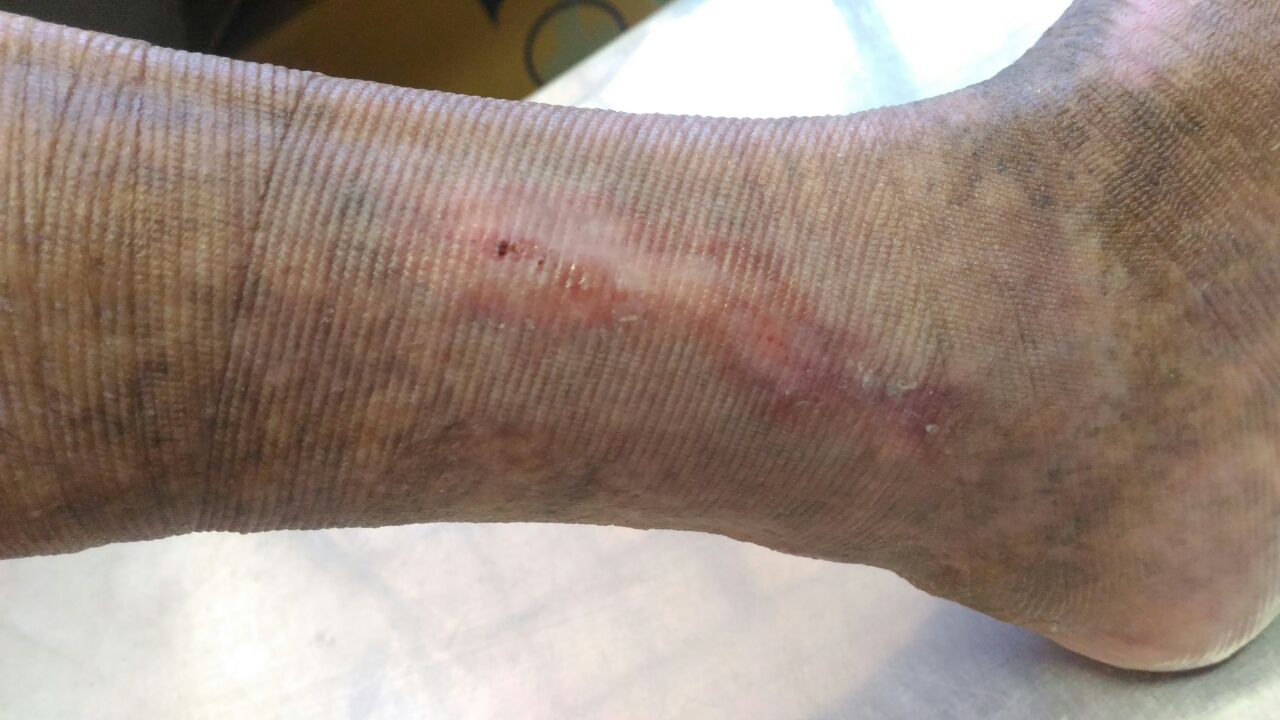 AÇÕES REALIZADASATENÇÃO BÁSICA
ESTRATÉGIA DE SAÚDE DA FAMÍLIA
AÇÕES REALIZADASATENÇÃO BÁSICA
AÇÕES REALIZADASATENÇÃO BÁSICA
AÇÕES REALIZADASATENÇÃO básica saúde bucal
AÇÕES especializadas EM ODONTOLOGIA
AÇÕES preventivas REALIZADAS pelos técnicos de saúde bucal
AÇÕES REALIZADASATENÇÃO BÁSICA
PRODUÇÃO CAPS 2018
ACOLHIMENTO INICIAL REALIZADO POR EQUIPE MULTIPROFISSIONAL - O ACOLHIMENTO  CONSISTE NO PRIMEIRO ATENDIMENTO OFERTADO PELO CAPS PARA NOVOS USUÁRIOS POR DEMANDA ESPONTÂNEA OU REFERENCIADA, INCLUINDO AS SITUAÇÕES DE CRISE NO TERRITÓRIO. 




        
 FORAM REALIZADOS EM 2018 EM MÉDIA 4 ACOLHIMENTOS DIÁRIOS, CONSIDERANDO QUE A PROGRAMAÇÃO É FEITA DE ACORDO COM A ESTRUTURA E ORGANIZAÇÃO DO SERVIÇO. 
0 NÚMERO DE ACOLHIMENTOS REALIZADO EM UM MÊS SOFRE VARIAÇÕES  POR FATORES COMO POR EXEMPLO A MENOR PROCURA PELO SERVIÇO NAQUELE MÊS.
PRODUÇÃO ANUAL CAPS 2018
ATENDIMENTO INDIVIDUAL REALIZADO POR EQUIPE MULTIPROFISSIONAL - O ATENDIMENTO INDIVIDUAL É DIRECIONADO AO USUÁRIO EM DIFERENTES MODALIDADES COM O OBJETIVO DE ATENDER ÀS NECESSIDADES DE CADA UM - INCLUINDO OS CUIDADOS DE CLÍNICA GERAL E QUE VISAM À ELABORAÇÃO DO PROJETO TERAPÊUTICO SINGULAR .
ATENDIMENTO FAMILIAR REALIZADO POR EQUIPE MULTIPROFISSIONAL
APESAR DO CAPS OFERECER O ACOLHIMENTO E A ESCUTA DA FAMÍLIA DE FORMA OPORTUNA E OFERTAR ATENDIMENTO EM GRUPO DE FORMA REGULAR A PROCURA PELO ATENDIMENTO É BAIXA, O QUE AFETA A PRODUÇÃO. 

O CAPS VEM BUSCANDO ESTRATÉGIAS PARA AMPLIAR O ATENDIMENTO À FAMÍLIA E MELHORAR A PARTICIPAÇÃO DOS FAMILIARES NO TRATAMENTO, POR ISSO É POSSÍVEL OBSERVAR UM CRESCIMENTO EXPRESSIVO NO NÚMERO DE FAMILIARES ATENDIDOS A PARTIR DO 3º QUADRIMESTRE.
A participação dos usuários nos atendimentos em grupo é considerada baixa, e isto está relacionados a inúmeros aspectos como
 As resistências e dificuldades inerentes à doença;
 Ao modelo de tratamento culturalmente defendido;
 As condições familiares, sociais e econômicas dos usuários.
O número de atendimentos domiciliares em um mês sofre variável da necessidade/demanda.As visitas programadas nas quais o paciente/familiar não são encontrados no domicílio não são registradas. Considera-se este quantitativo satisfatório.
AÇÕES DE ARTICULAÇÃO DE REDE - ESTRATÉGIAS QUE PROMOVAM A ARTICULAÇÃO COM OUTROS PONTOS DE ATENÇÃO DA REDE DE SAÚDE, EDUCAÇÃO, JUSTIÇA, ASSISTÊNCIA SOCIAL, DIREITOS HUMANOS E OUTROS .
PRÁTICAS EXPRESSIVAS E COMUNICATIVAS EM CENTRO DE ATENÇÃO PSICOSSOCIAL - ESTRATÉGIAS OU ATIVIDADES DENTRO OU FORA DO SERVIÇO QUE POSSIBILITEM AMPLIAÇÃO DO REPERTÓRIO COMUNICATIVO E EXPRESSIVO DOS USUÁRIOS.
AÇÕES DE MATRICIAMENTO DA ATENÇÃO BÁSICA -  APOIO PRESENCIAL SISTEMÁTICO ÀS EQUIPES DE ATENÇÃO BÁSICA QUE OFERTE SUPORTE TÉCNICO À CONDUÇÃO DO CUIDADO EM SAÚDE MENTAL.
AÇÕES REALIZADASATENÇÃO ESPECIALIZADA
TRANSPORTE SANITÁRIO
AÇÕES REALIZADASATENÇÃO ESPECIALIZADA
TRANSPORTE SANITÁRIO
AÇÕES REALIZADASATENÇÃO ESPECIALIZADA
TRANSPORTE SANITÁRIO
TRANSPORTE SANITÁRIO
TRANSPORTE SANITÁRIO
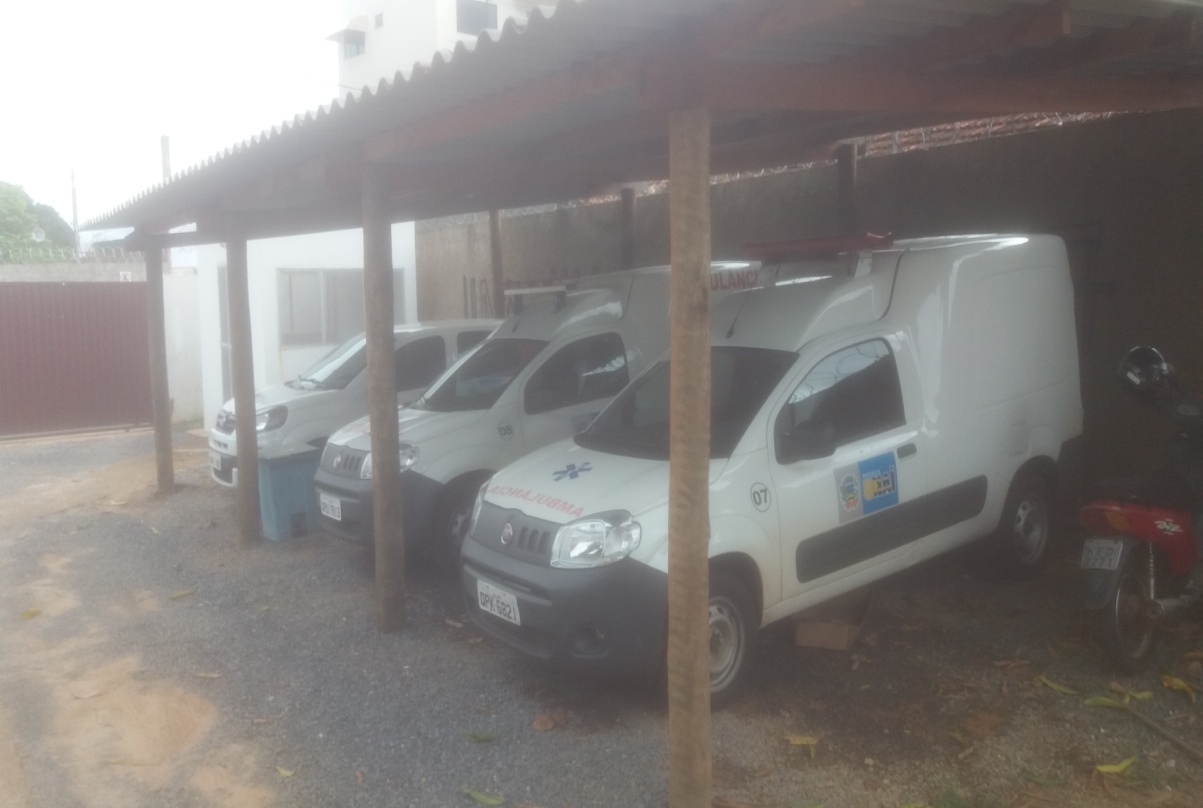 TRANSPORTE SANITÁRIO
AÇÕES REALIZADASATENÇÃO ESPECIALIZADA
HOSPITAL MUNICIPAL
AÇÕES REALIZADASATENÇÃO ESPECIALIZADA
HOSPITAL MUNICIPAL
AÇÕES REALIZADASATENÇÃO ESPECIALIZADA
AÇÕES REALIZADASATENÇÃO ESPECIALIZADA
AÇÕES REALIZADASATENÇÃO ESPECIALIZADA
HOSPITAL MUNICIPAL
AÇÕES REALIZADASATENÇÃO ESPECIALIZADA
AÇÕES REALIZADASATENÇÃO ESPECIALIZADA
AÇÕES REALIZADASATENÇÃO ESPECIALIZADA
CENTRO DE SAÚDE POLICLÍNICA - ANTES
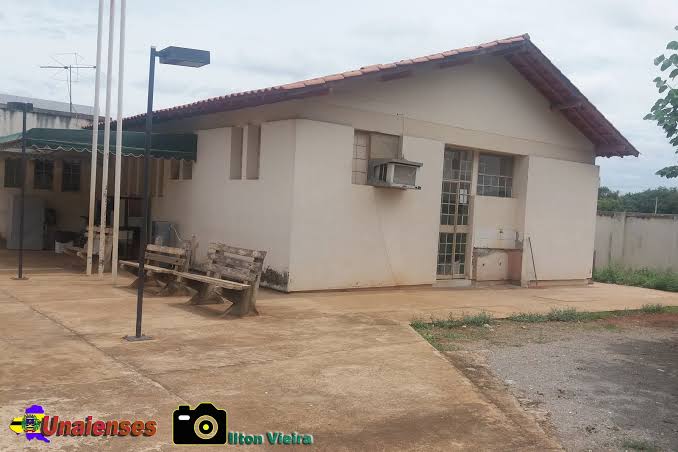 CENTRO DE SAÚDE POLICLÍNICA - ANTES
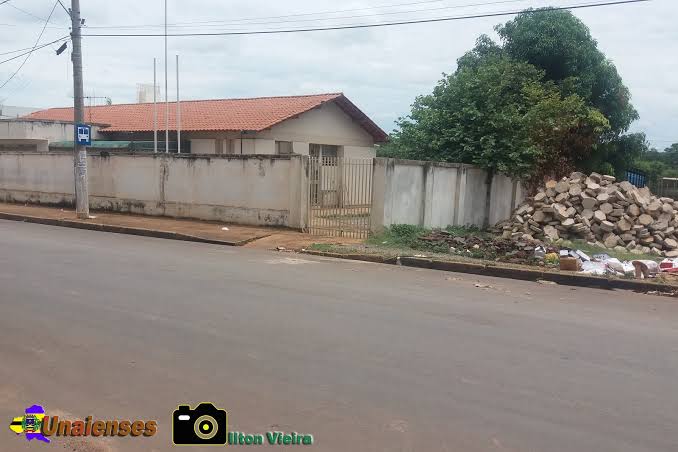 CENTRO DE SAÚDE POLICLÍNICA - HOJE
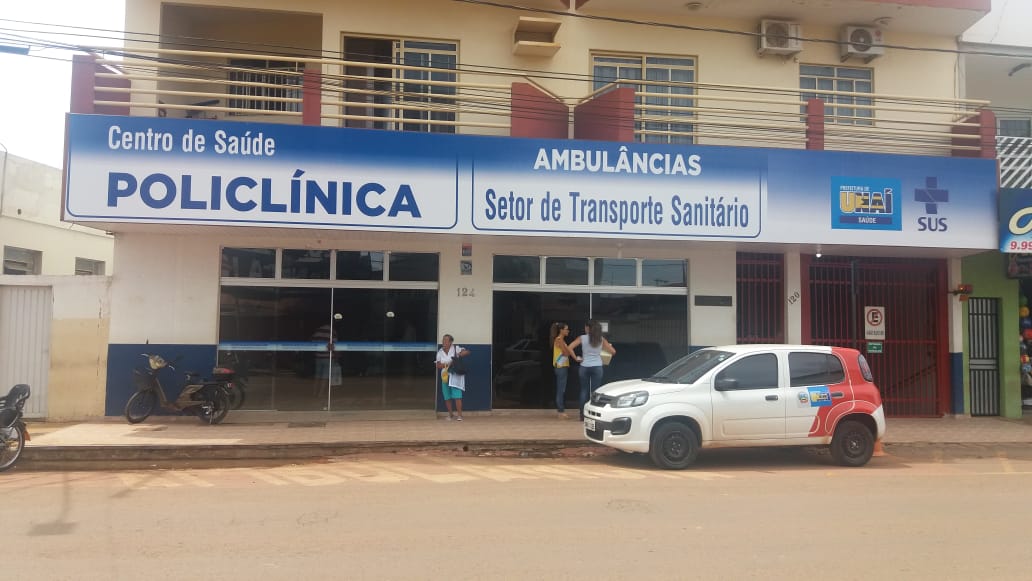 CENTRO DE SAÚDE POLICLÍNICA - HOJE
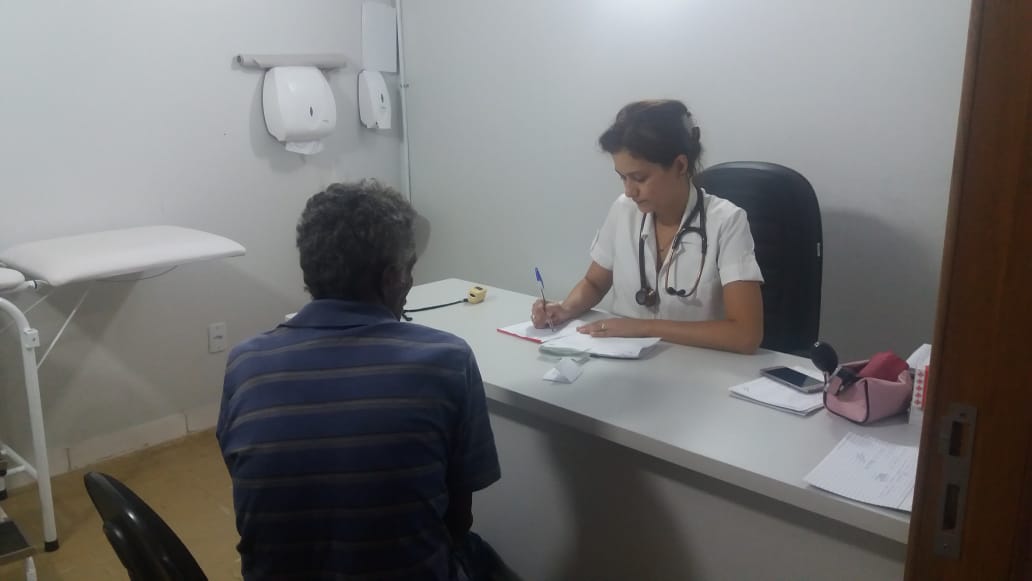 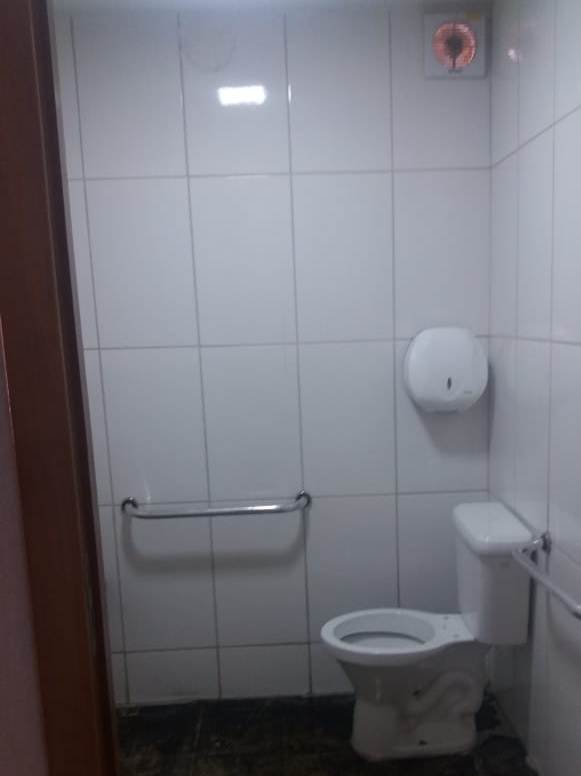 CENTRO DE SAÚDE POLICLÍNICA - HOJE
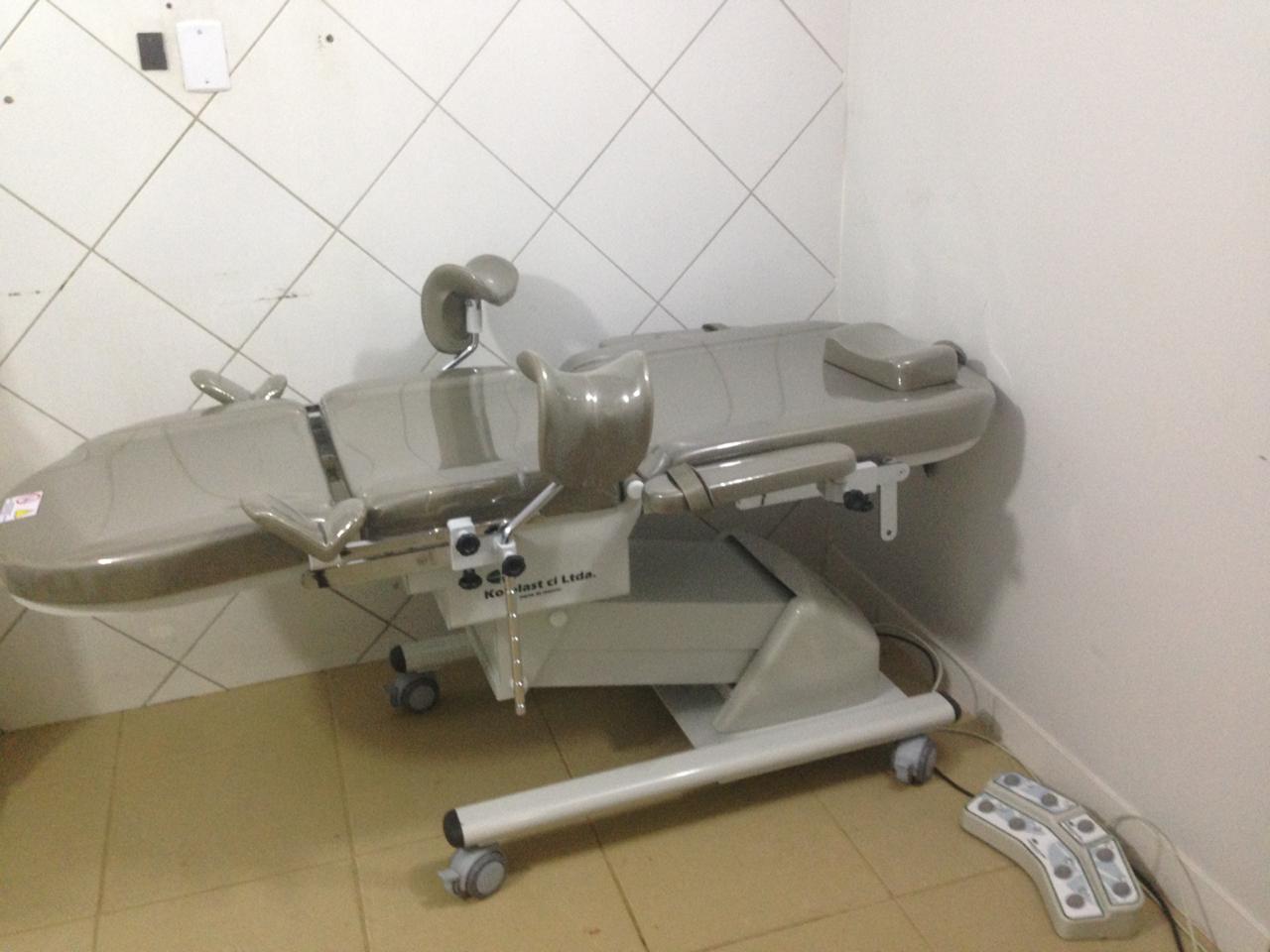 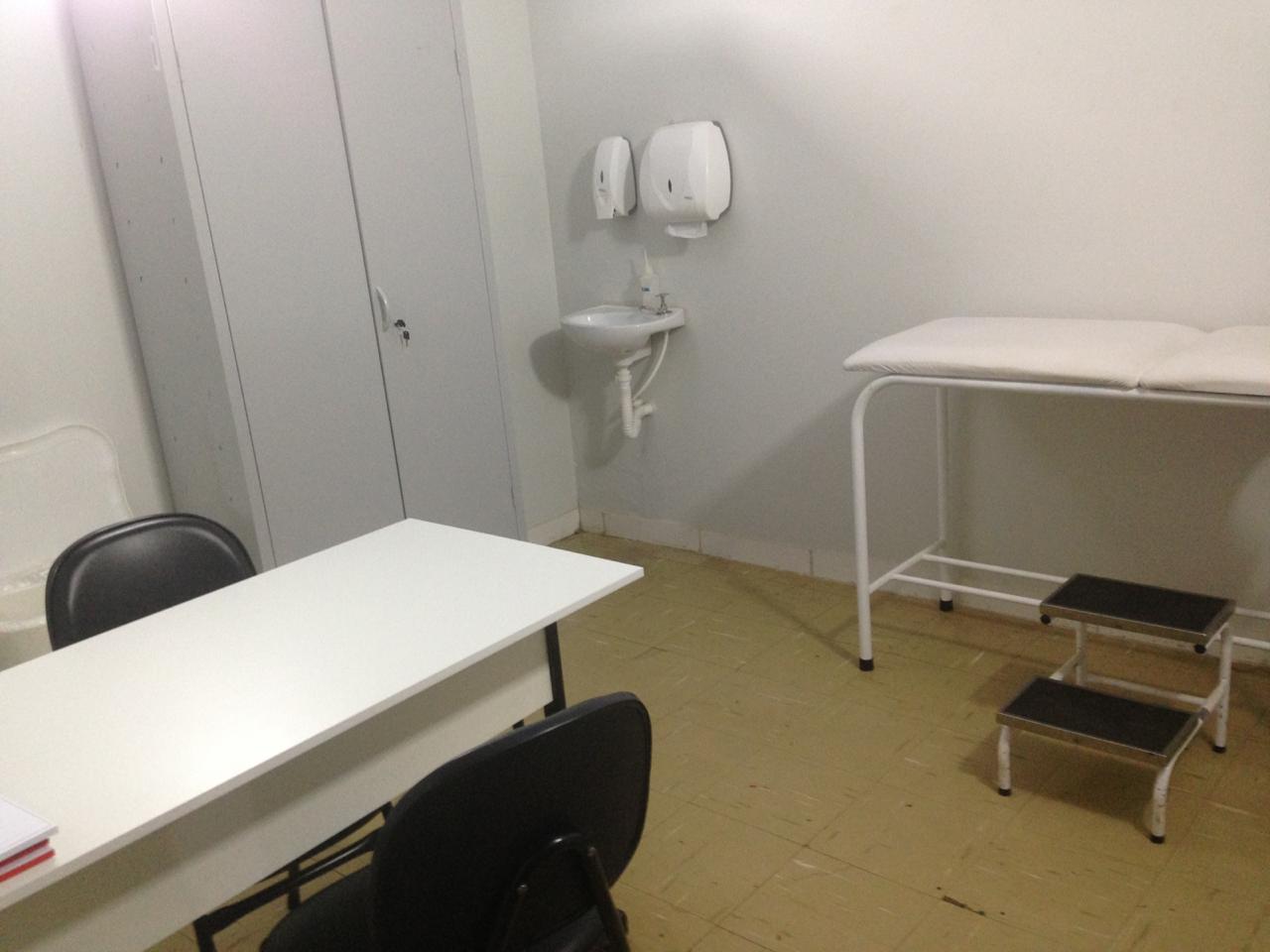 AÇÕES REALIZADASATENÇÃO ESPECIALIZADA
SERVIÇO DE ATENDIMENTO MÉDICO ESPECIALIZADO – SAME
AÇÕES REALIZADASATENÇÃO ESPECIALIZADA
SERVIÇO DE ATENDIMENTO MÉDICO ESPECIALIZADO – SAME
AÇÕES REALIZADASATENÇÃO ESPECIALIZADA
SERVIÇO DE ATENDIMENTO MÉDICO ESPECIALIZADO – SAME
AÇÕES REALIZADASATENÇÃO ESPECIALIZADA
SERVIÇO DE ATENDIMENTO MÉDICO ESPECIALIZADO – SAME
AÇÕES REALIZADASATENÇÃO ESPECIALIZADA
SERVIÇO DE ATENDIMENTO MÉDICO ESPECIALIZADO – SAME
AÇÕES REALIZADASATENÇÃO ESPECIALIZADA
SERVIÇO DE ATENDIMENTO MÉDICO ESPECIALIZADO – SAME
AÇÕES REALIZADASATENÇÃO ESPECIALIZADA
AÇÕES REALIZADASATENÇÃO ESPECIALIZADA
ASSISTÊNCIA FARMACÊUTICAFARMÁCIA BÁSICA
AÇÕES REALIZADASVigilância em saúde
AÇÕES REALIZADASVigilância em saúde
AÇÕES REALIZADASVigilância em Saúde
AÇÕES REALIZADASVigilância em Saúde
AÇÕES REALIZADASVigilância em Saúde
AÇÕES REALIZADASVigilância em Saúde
AÇÕES REALIZADASVigilância em Saúde
AÇÕES REALIZADASVigilância em Saúde
AÇÕES REALIZADASVigilância em Saúde
AÇÕES REALIZADASVigilância em Saúde
AÇÕES REALIZADASVigilância em Saúde
PROJETO DE COMBATE A DENGUE
PALESTRA EM TODAS AS ESCOLAS MUNICIPAIS E ESTADUAIS.
26 ESCOLAS MUNICIPAIS TOTALIZADANDO EM 6618 ALUNOS.
14 ESCOLAS ESTADUAIS TOTALIZANDO EM 8.725 ALUNOS.
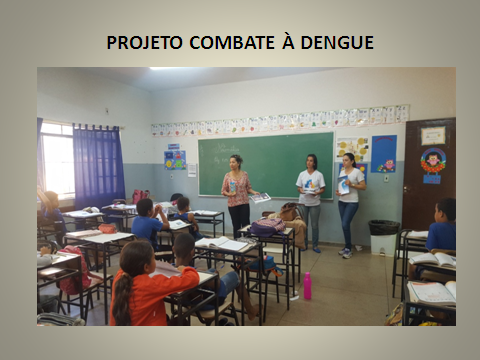 PROJETO DE COMBATE A DENGUE
Realização de gincanas nas escolas, onde foi realizada a troca de material reciclável por material escolar. 
-Foi recolhido uma média de 470 sacos de lixo de 100 litros de material reciclável
-Distribuídos: 1.704 cadernos
                       550 caixas de lápis de cor
                       920     lápis preto 
                       400 borrachas.
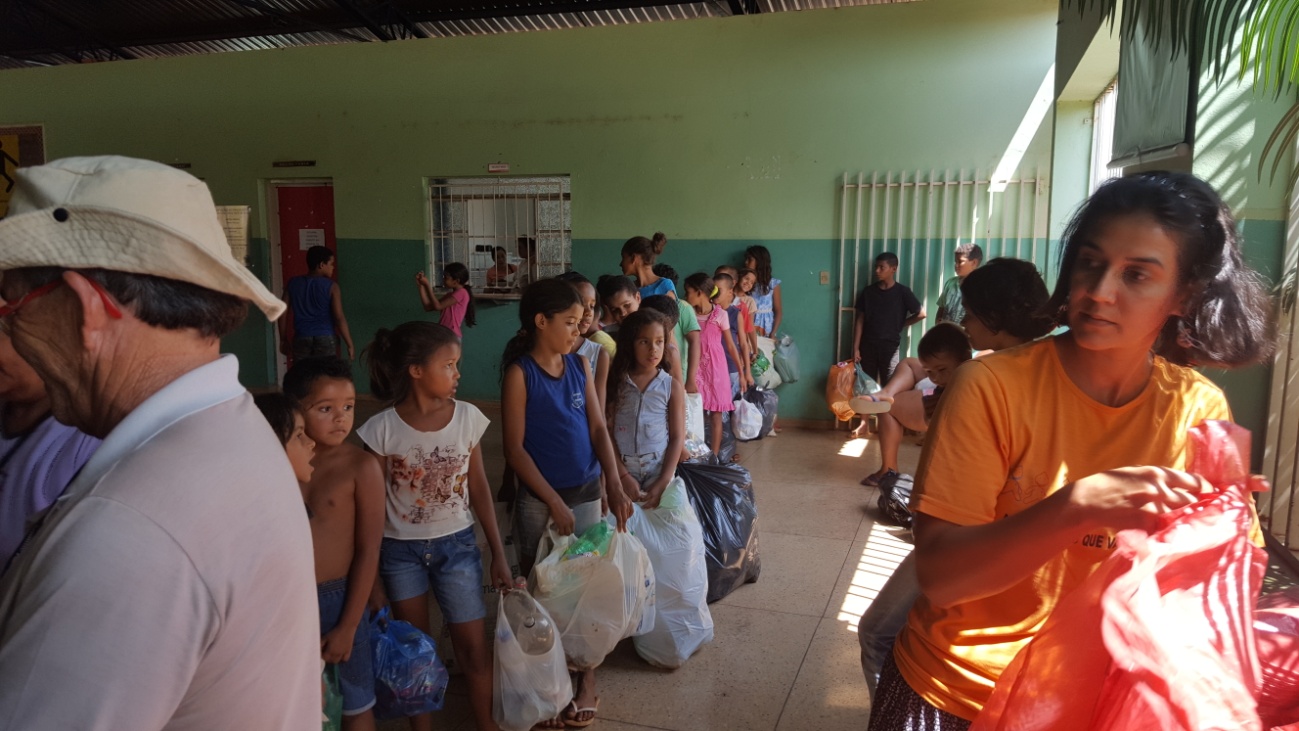 PROJETO DE COMBATE A DENGUE
Mutirão de limpeza:
-período de 05 a 20 de março de 2018
-saco de lixo: 15.540
-toneladas de lixo: 8.828

Fumacê:
-de 18 a 31 de dezembro de 2018
-2.221 quarteirões  trabalhados
-contratação de 20 ACE
PROJETO DE COMBATE A DENGUE
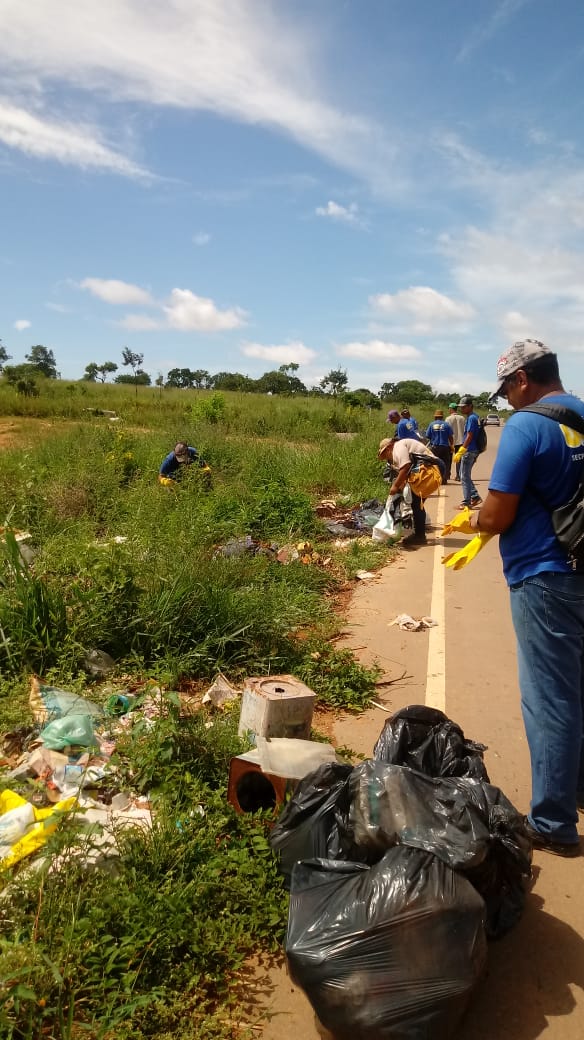 PROJETO DE COMBATE A DENGUE
BLITZ EDUCATIVA
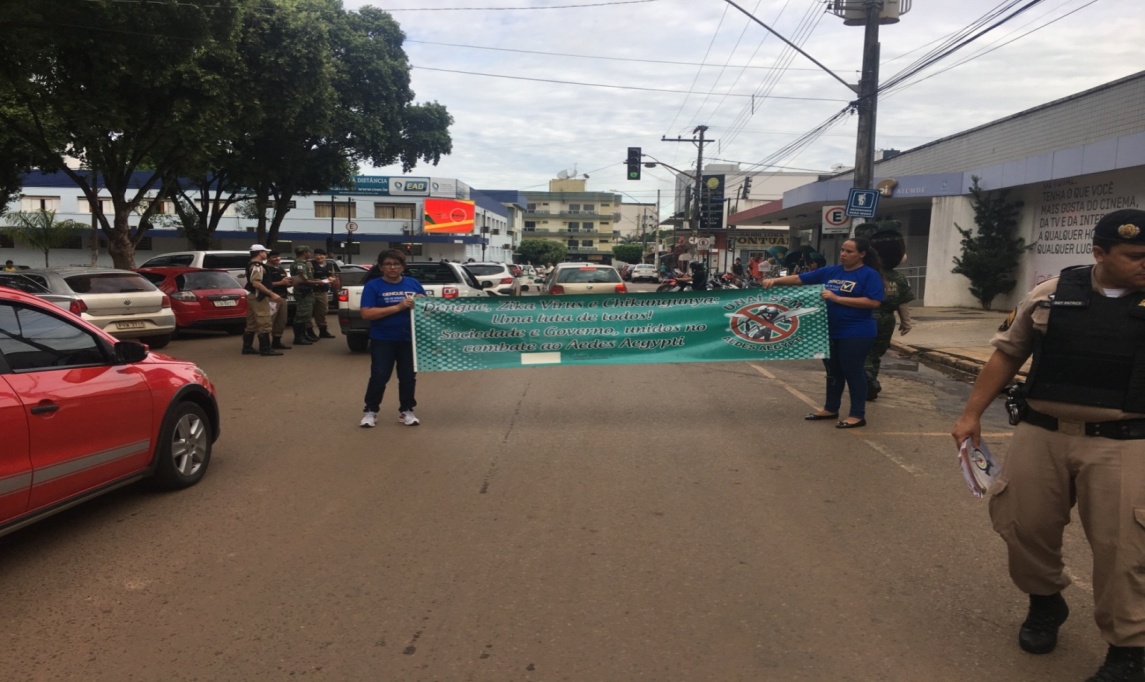 AÇÕES REALIZADASVigilância em Saúde
AÇÕES REALIZADASVigilância em Saúde
VIGILÂNCIA SANITÁRIA
ESTABELECIMENTOS SUJEITOS A INSPEÇÃO DA VISA
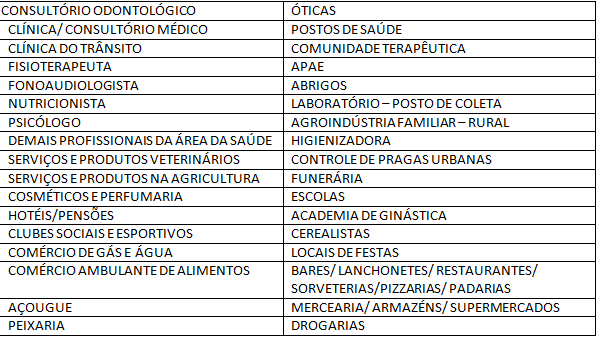 AÇÕES REALIZADASVigilância em Saúde
Vigilância sanitária
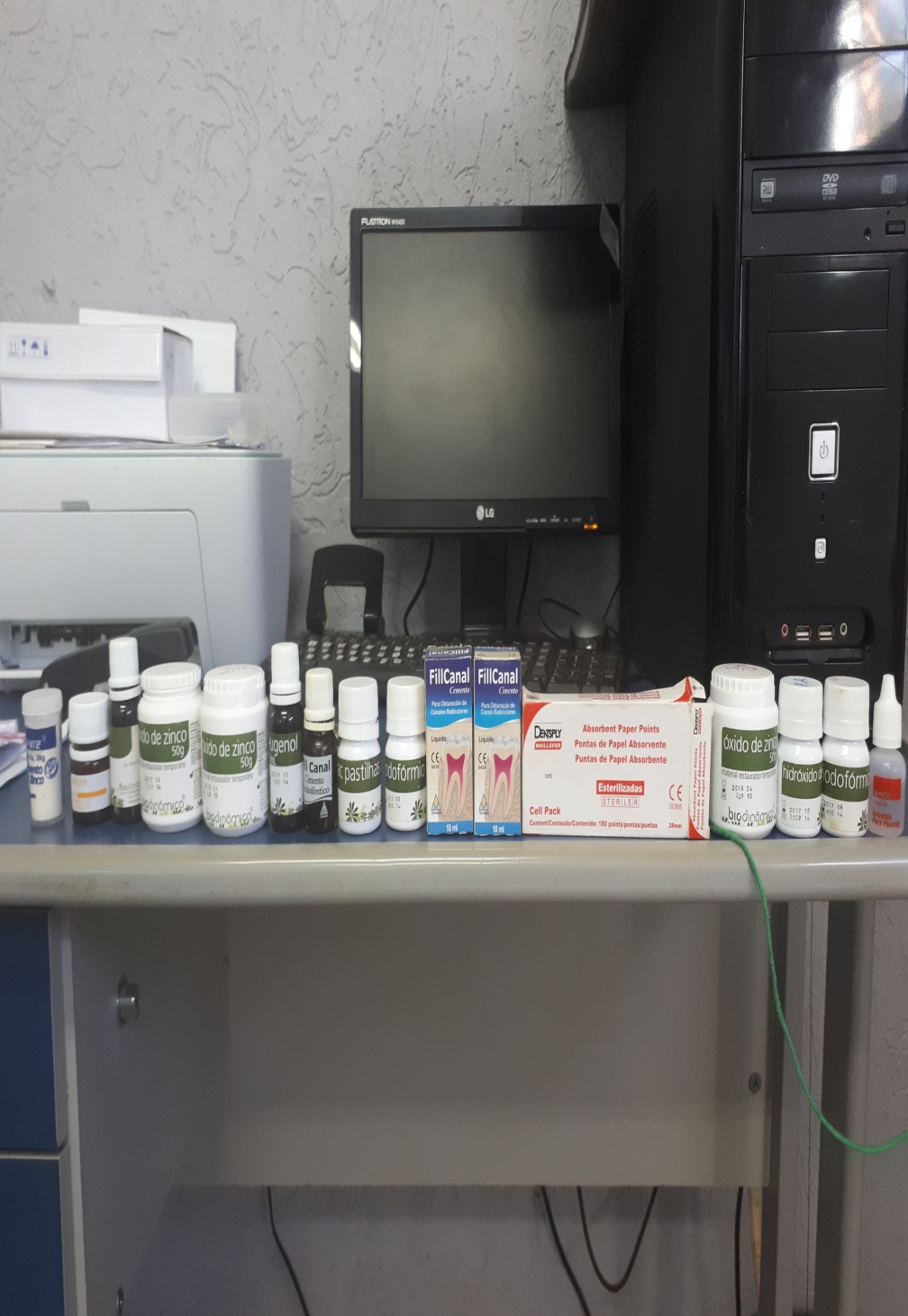 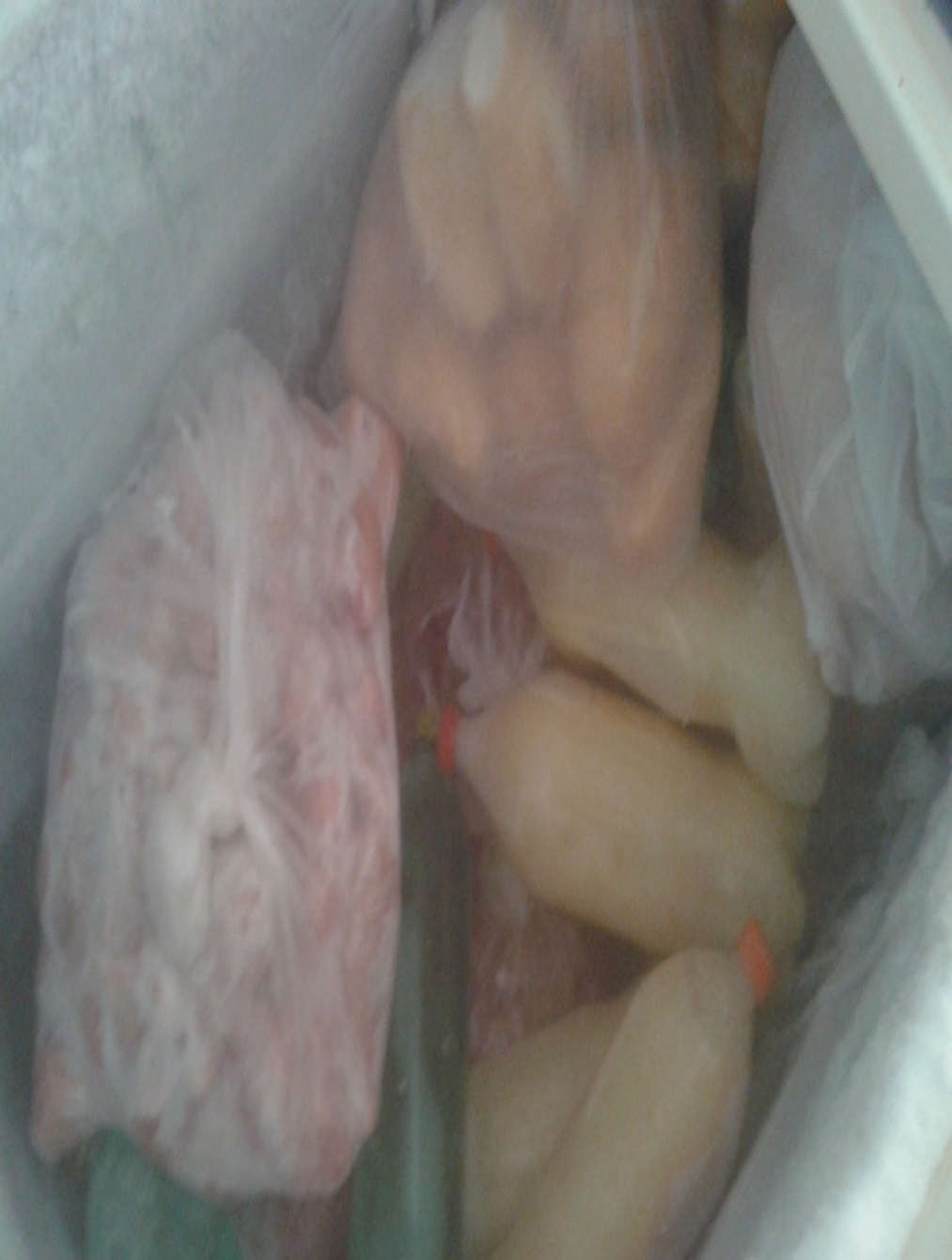 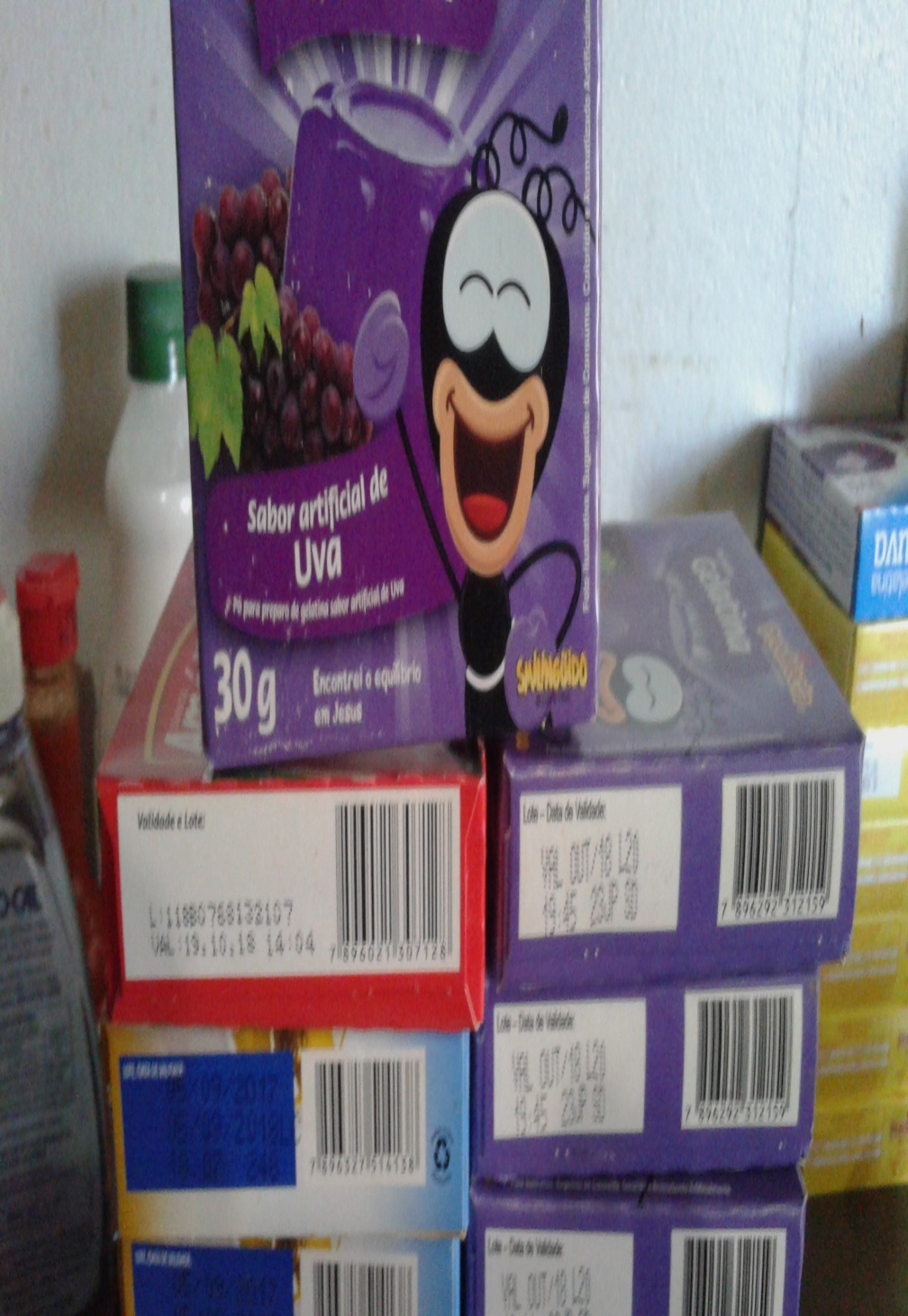 Vigilância sanitária
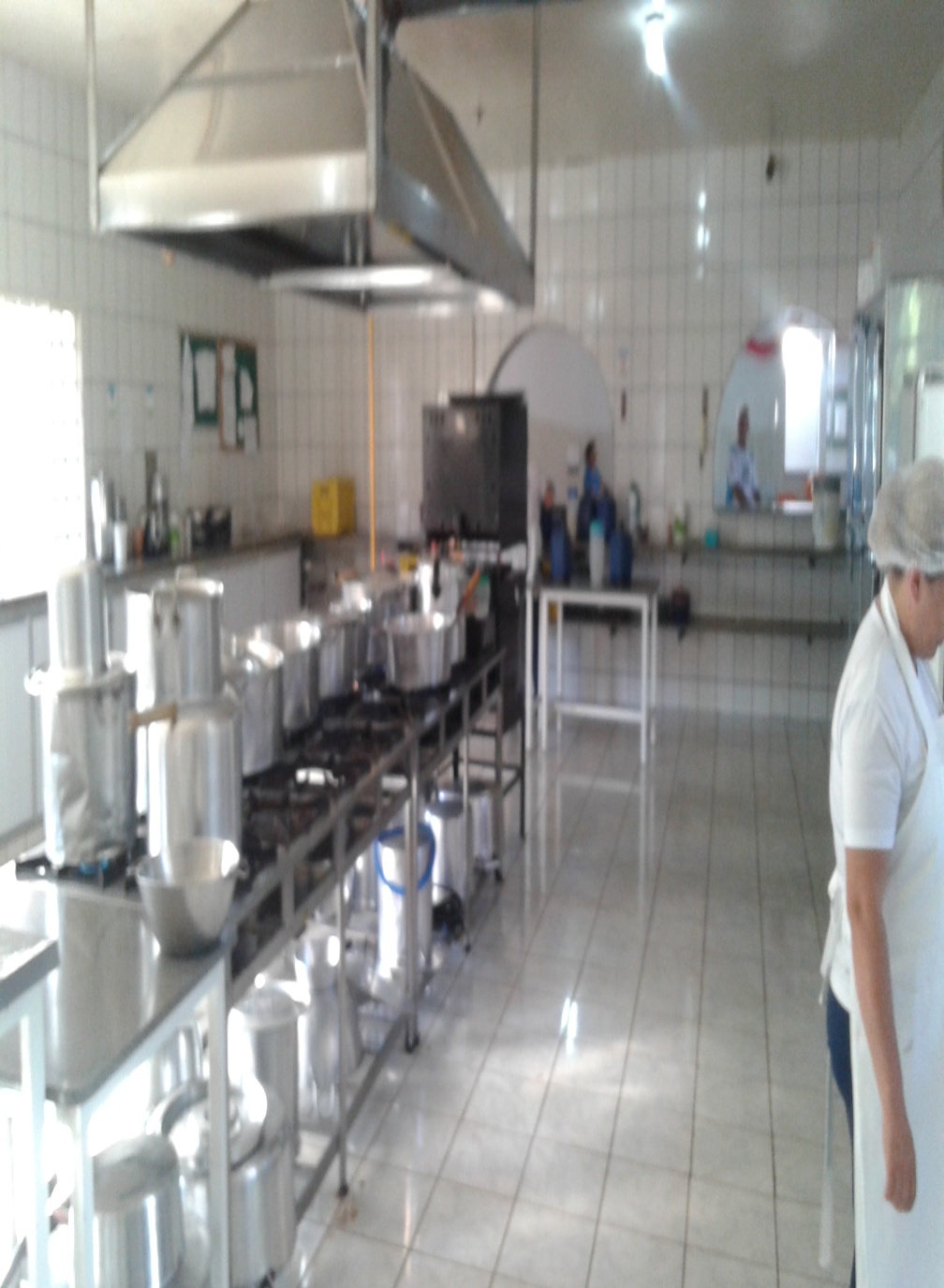 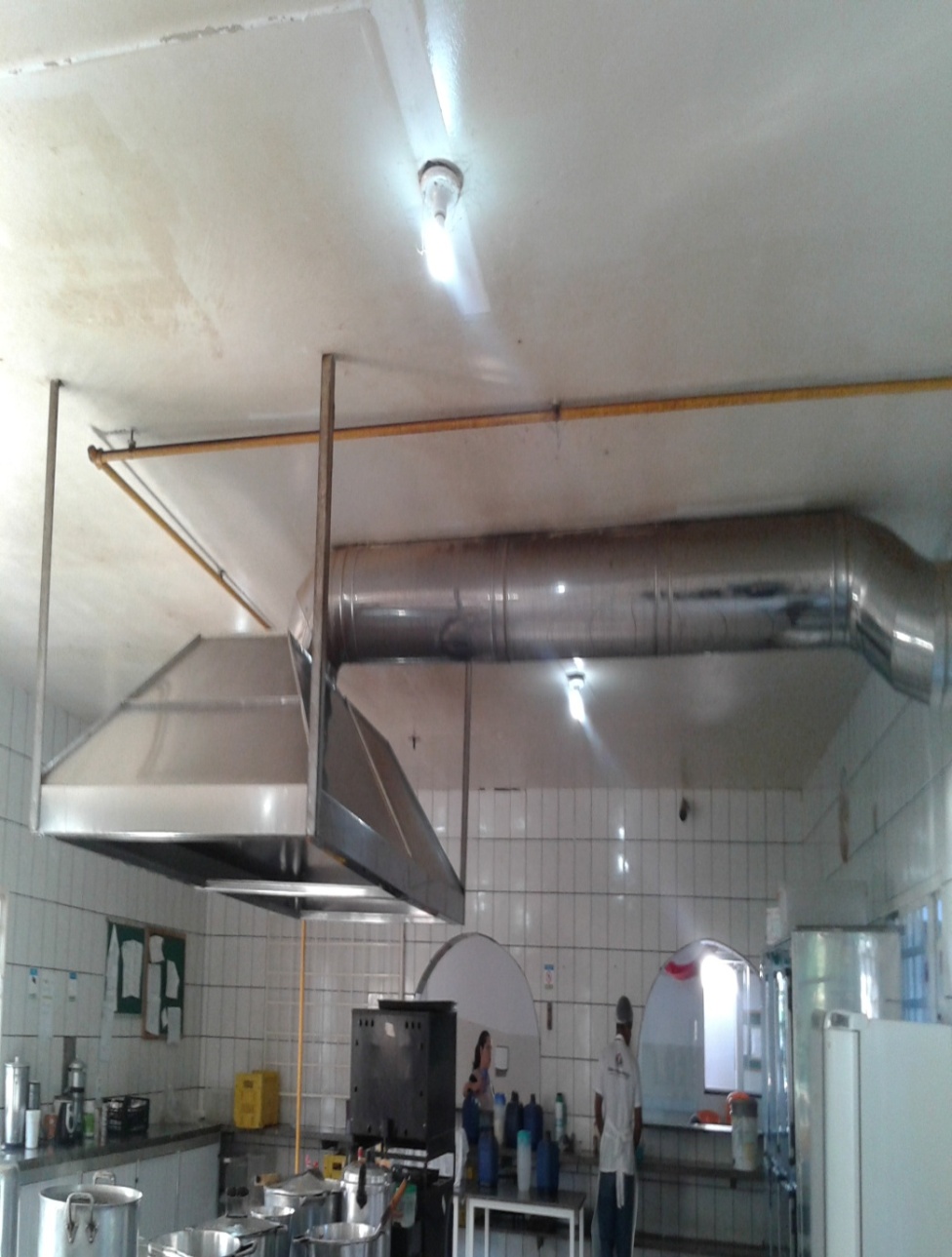 Vigilância sanitária
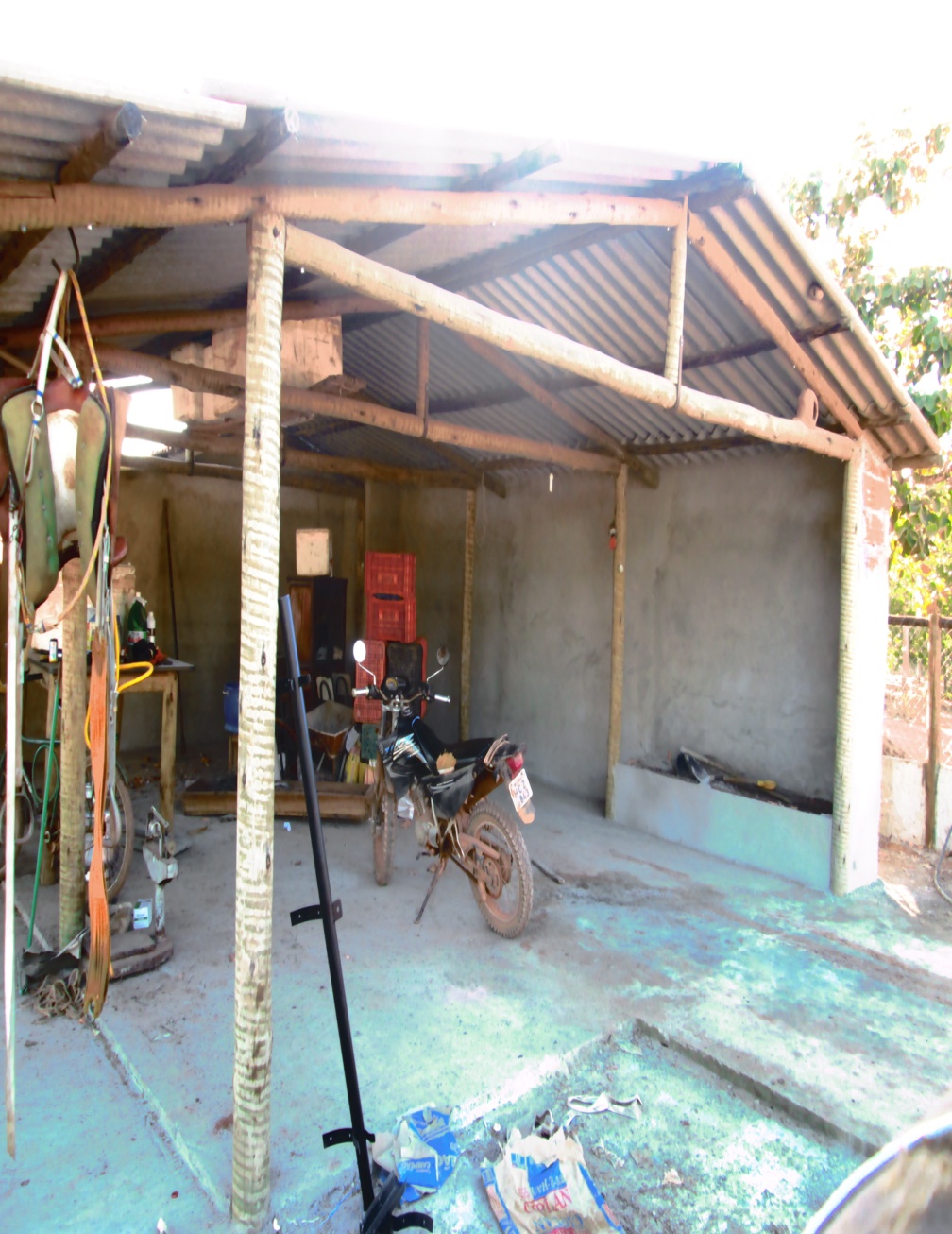 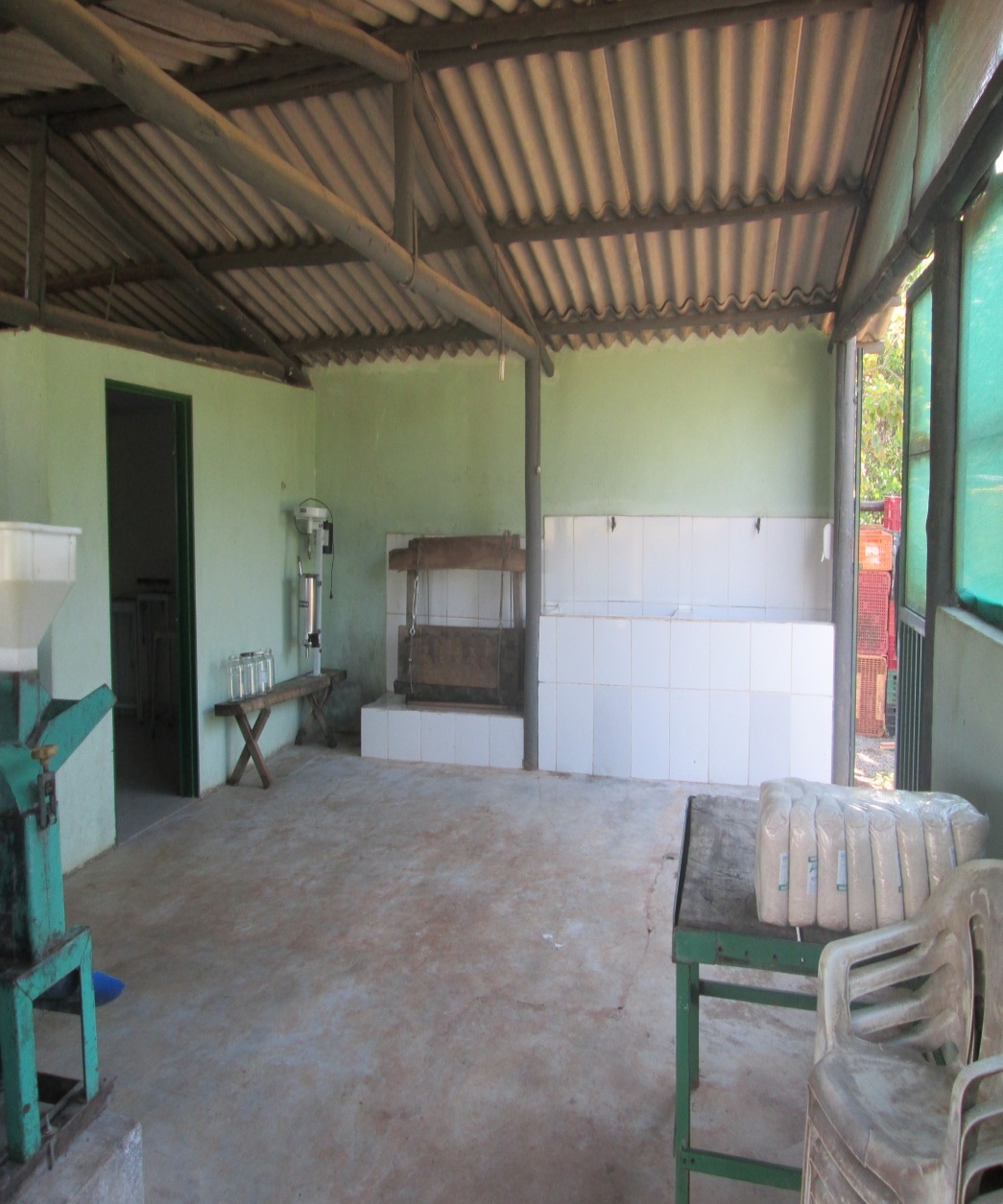 Vigilância sanitária
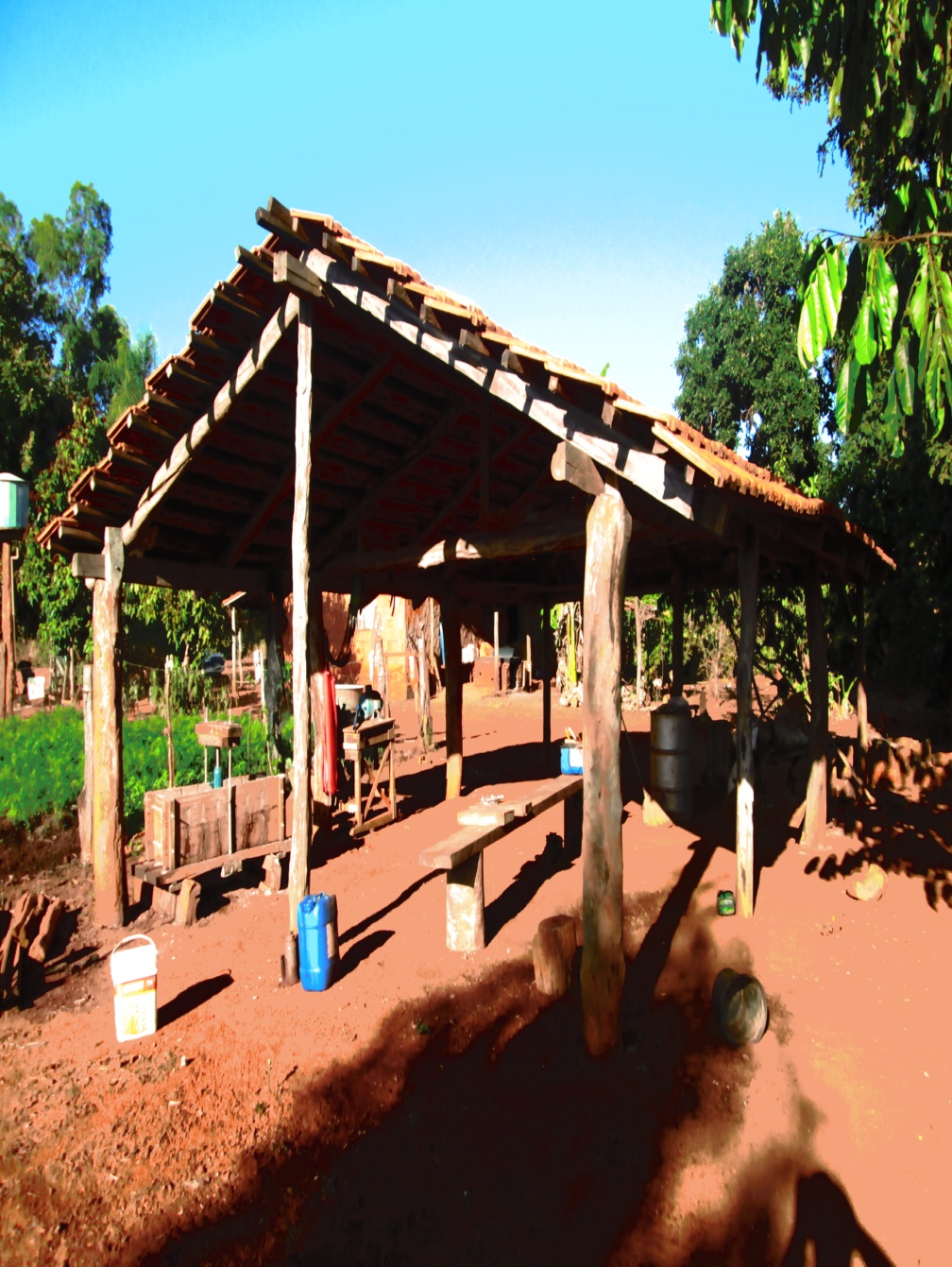 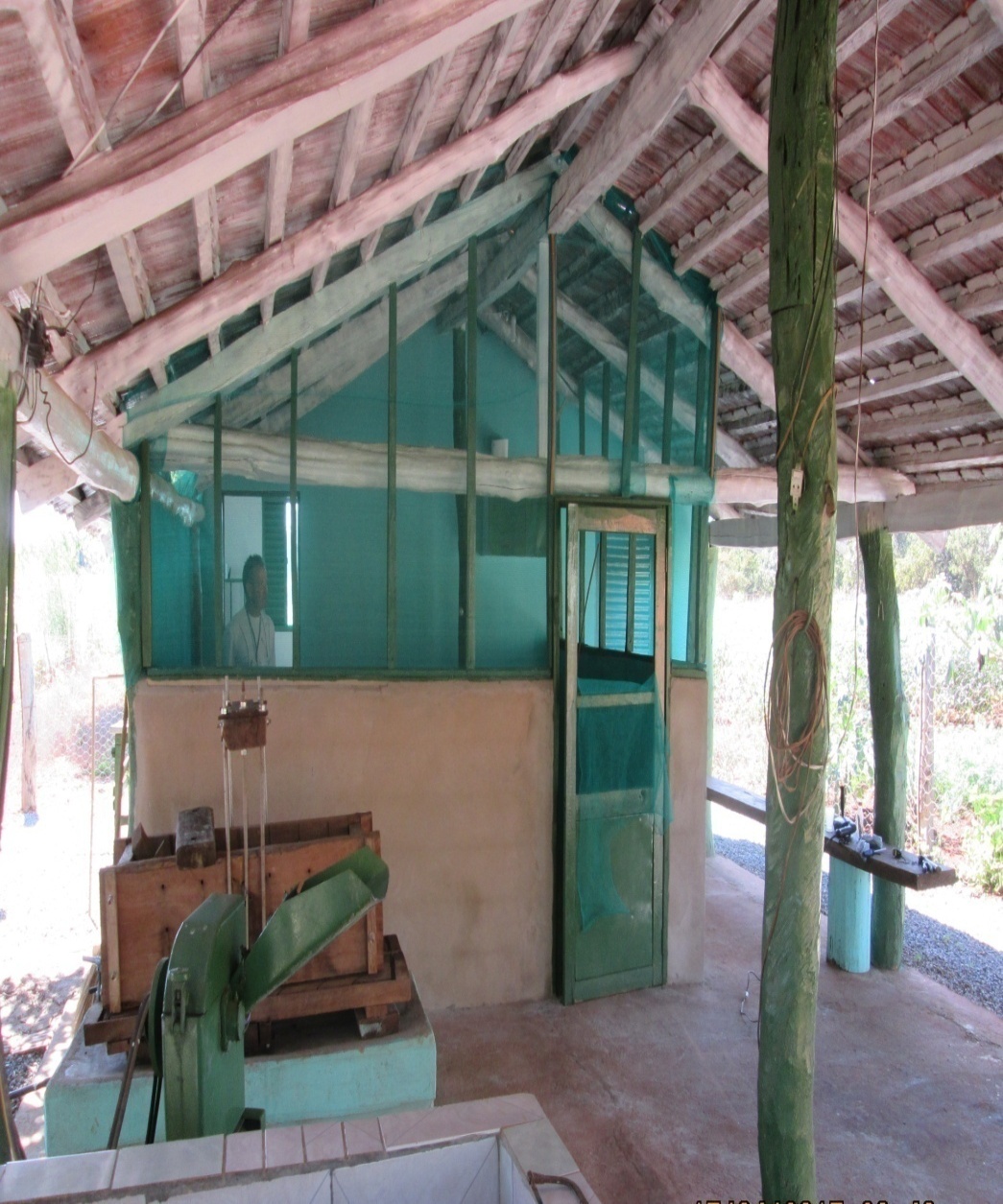 CONSIDERAÇÕES FINAIS
Estes Relatórios e outros documentos que compõem o escopo de instrumentos de gestão do SUS, podem ser acessados no Site da Prefeitura Municipal.
Ou ainda pelo link da página do Conselho Municipal de Saúde:
CONSIDERAÇÕES FINAIS
É um exercício de cidadania o acompanhamento e a fiscalização dos recursos da saúde

OBRIGADO!!!!